Hello, dear Thinkers about SYSTEMIC  Thinking!
We have started  3rd part of our study course «Systems theories in practice» with general topic «UNIVERSE as the SYSTEM»  as a short summary of the 1st half of  the course. 
Let's continue to study connections of the general systems theory with our Life in practice!
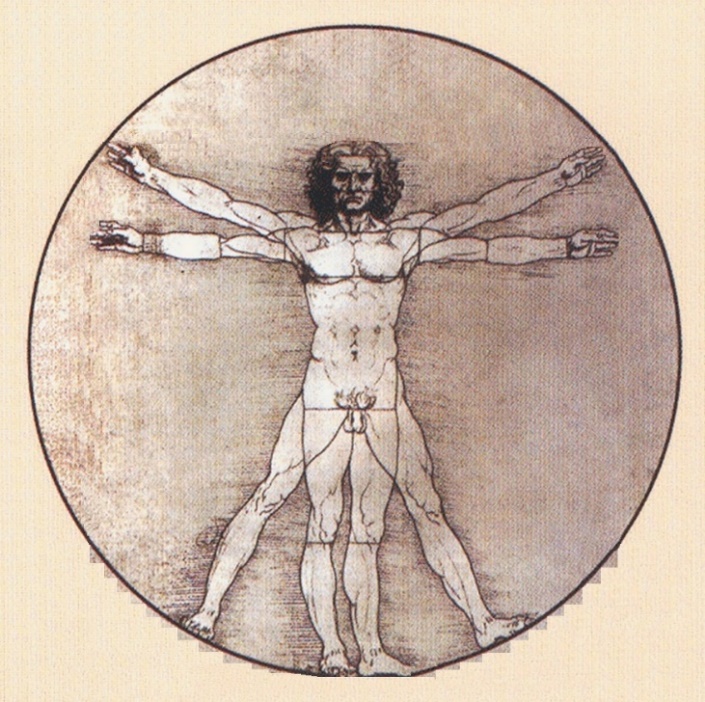 HUMAN – 
conscious alive being
  as a part of the Universe –
 subsystem of the Universe
 as the SYSTEM
Next topic «HUMAN as the SYSTEM»
Study week No 9
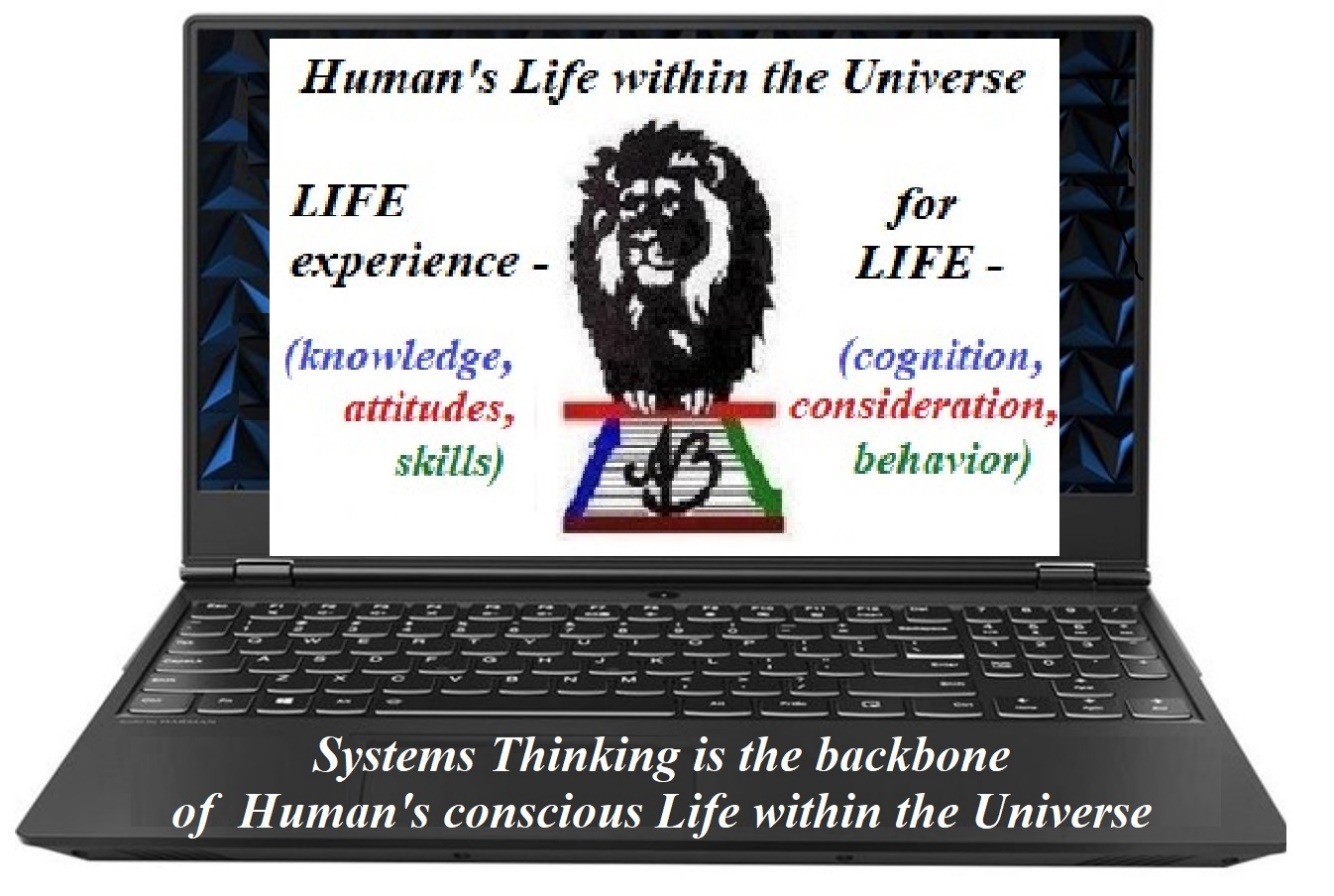 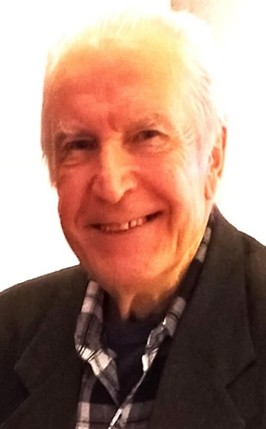 University of Latvia
 Prof. emeritus 
ANDRIS BROKS

Elective study course
 «SYSTEMOLOGY 
OF THINKING»
andris.broks@lu.lv https://blogi.lu.lv/broks/
ST(2)23-24    Academic year 2023-2024  2nd semester  
Study week No9 : HUMAN as the SYSTEM
 (HUMAN - phenomenon within the UNIVERSE as changimg Thing - SYSTEM) 
12.04.24 – 19.04.24
Structure of our study course «Systemology of  Thinking»
3rd part
SYSTEMS THEORIES
 IN PRACICE

1st chapter – UNIVERSE as the SYSTEM
2nd chapter      Human,
 Life, Society as SYSTEMS. Systemologies of 
State,  Research, Education. 
3rd chapter Global Life
   as SYSTEM
2nd part
1st part
WORLD OF THOUGHTS
3rd chapter -–
Arrangement of the World of Thoughts
2nd chapter--
Transmission             of Thoughts
1st chapter 
 Thoughts and Thinking
SYSTEMIC THINKING
(general and particular systems theories)
1st chapter-
SYSTEMS,
general properties 
of systems
2nd chapter- 
CONSTRUCTION  of systems, 
HIERARCHY OF  SYSTEMS STRUCTURES
3rd chapter- 
CHANGE 
of systems properties, 
PROCESSUAL SYSTEMS
Study COURSE is realized in practice 
as a processual SYSTEM –
 in space (content) and time (process)
INTRODUCTION                                                                    CONCLUSION
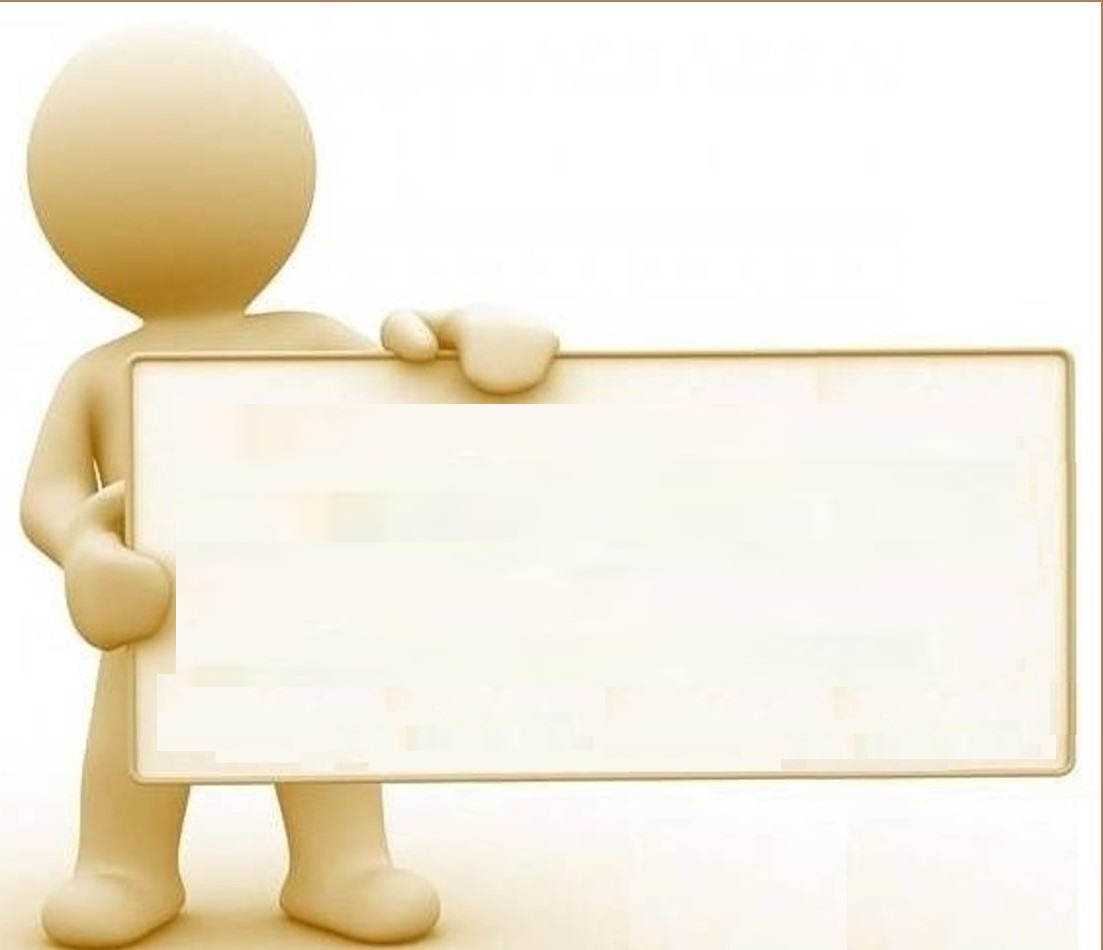 Let’s start
our distance meeting - 
stage No1
Let’s start with traditional remarks on basic concepts that were considered during  the previous study weeks.
General structure 
of the UNIVERSE
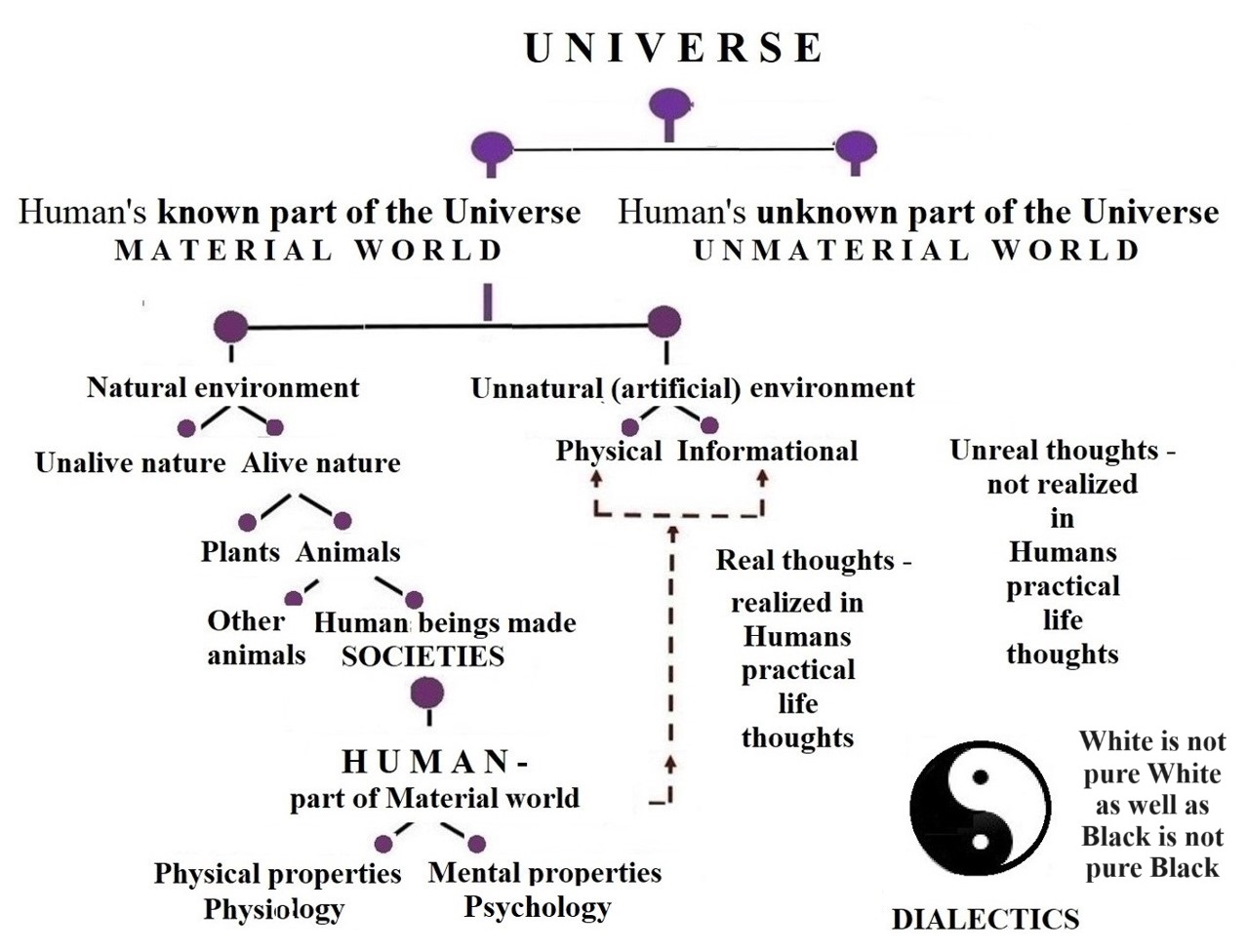 UNIVERSE -  it is a set 
of diverse Phenomena
as Changing Things.
LIFE -  it is a set of diverse humans’ activities to satisfy their needs of Life.
It’s continous everyday  meeting with something known and unknown!
HUMAN  as Homo 
Sapiens –  it is  the conscious  alive (living) being.
All phenomena of the Universe are represented 
in the World of Human’s Thoughts as changing things,
 that are interconnected and interacting in Space and Time
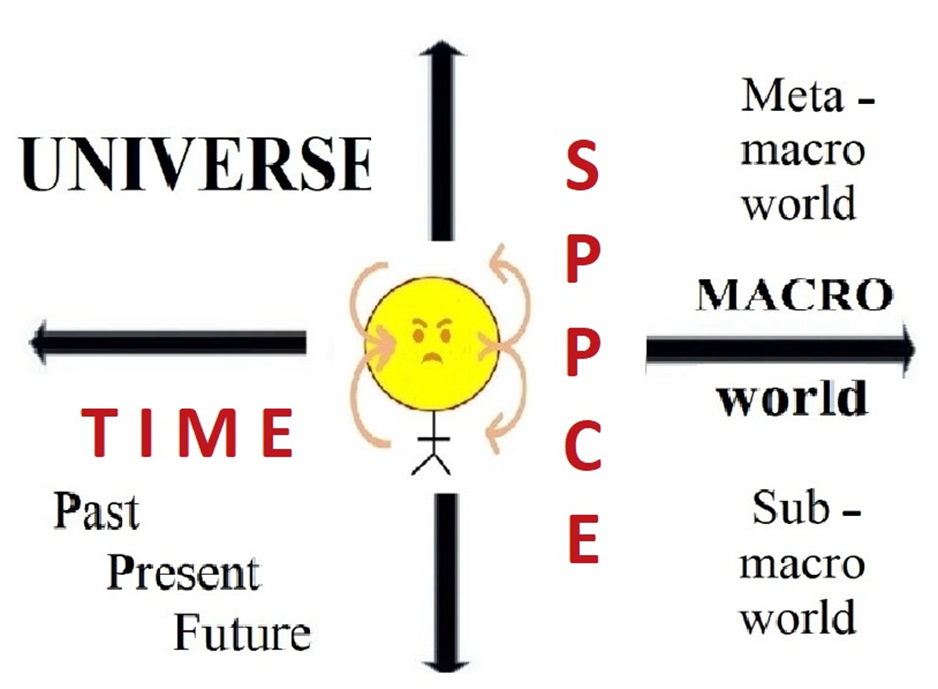 SPACE-TIME
 CROSS –
the most important
dialectical
Thoughts structure
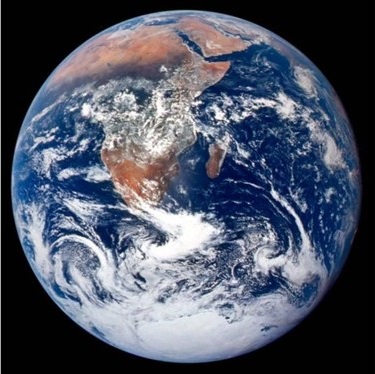 Me as a HUMAN - part of the Universe: here (in space) and now (in time)
EXISTANCE of the HUMANITY on the planet EARTH – 
sustainable (long time balanced) development of Humans LIFE
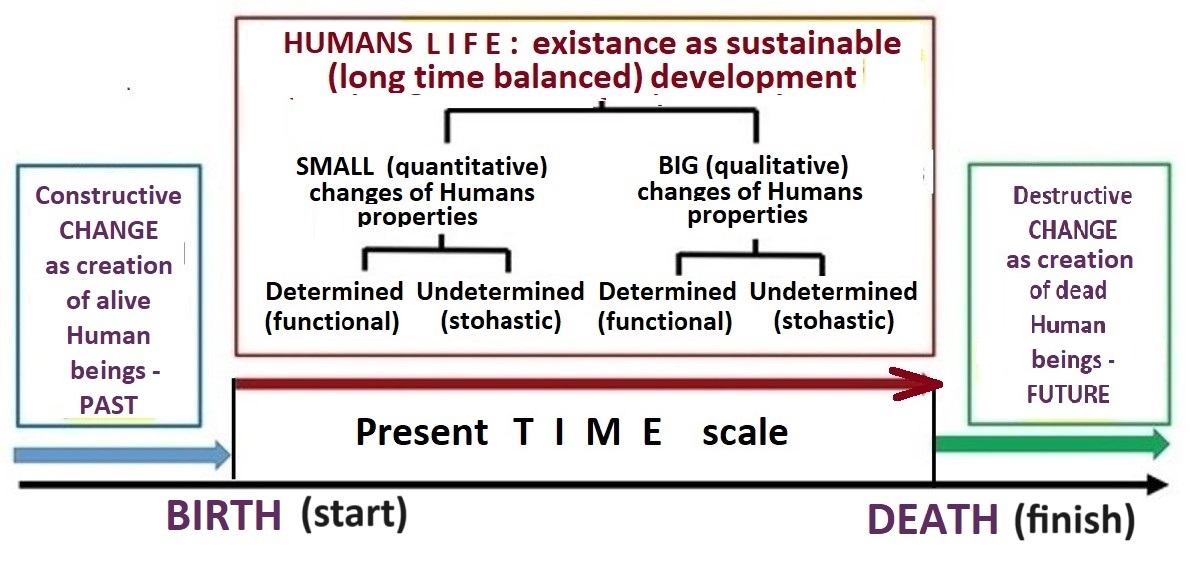 Humans perceive and describe the UNIVERSE 
(as a diverse set of phenomena as changing things)
 in PARTS, comparing them with each other 
and connecting them into the WHOLE as the SYSTEM.
Observed in practice
 cause-and-effect chain 
relationships of the phenomena within the Universr are explained 
 as INTERACTION of all Things – phenomena of
the Universe.
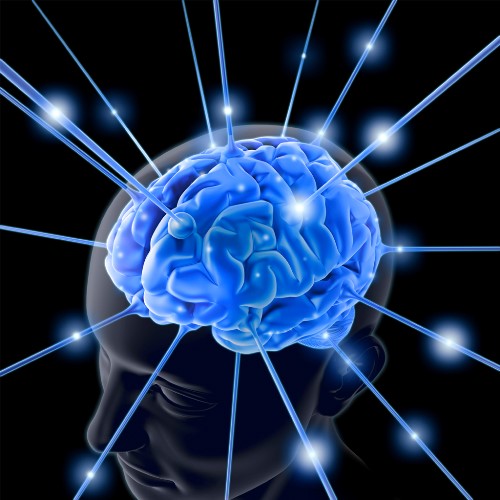 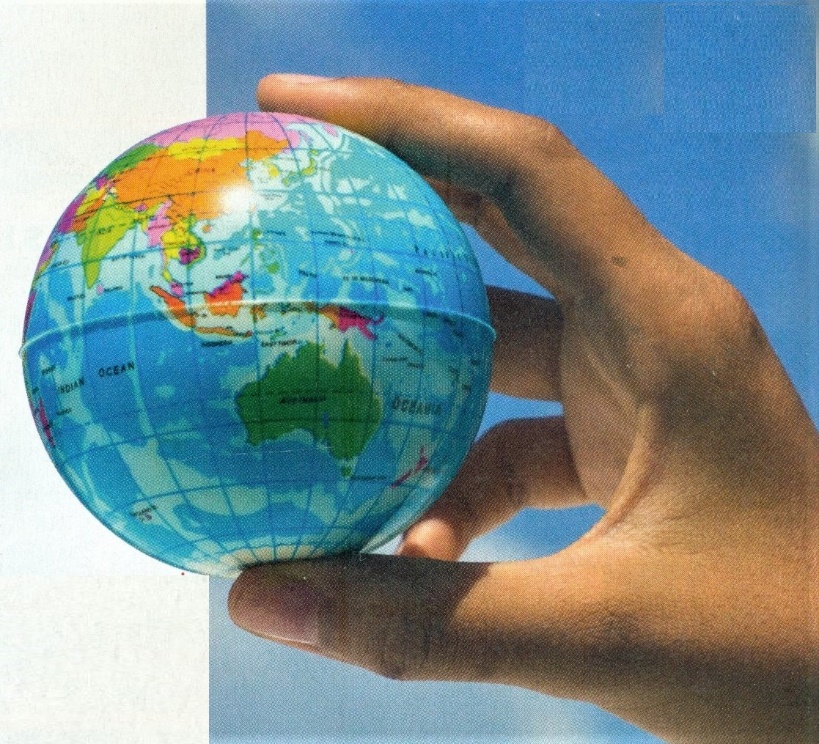 General orTop concepts of all SYSTEMS THEORIES
Word SYSTEM means everything as the WHOLE, what conteins interactive parts and at the same time is the PART as subsystem  of some other bigger System
Arranged or systemic representation of the Universe is realized by PARTS (ANALYSIS), comparing and  connecting them (SYNTHESIS) within the WHOLE (SYSTEM).
HIERARCHY  of systems structures
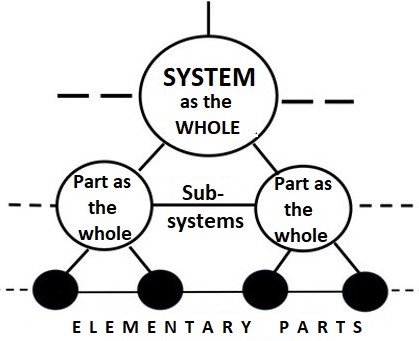 SYSTEMIC thinking – it means human’s  THINKING 
as arranging or systemic representation of the Universe 
within the Human’s WORLD OF THOUGHTS
SYSTEMOLOGY is particular or applied systems theory about ARRANGEMENT  of human’s SELECTED  PHENOMENA OF THE UNIVERSE
Systems theory  as 
GENERAL SYSTEMS THEORY
Is the top level theory above  all particular or applied systems theories
SYSTEMS THEORY


 systemologies
GENERAL  (universal for all systems) 
properties of every THING as the SYSTEM
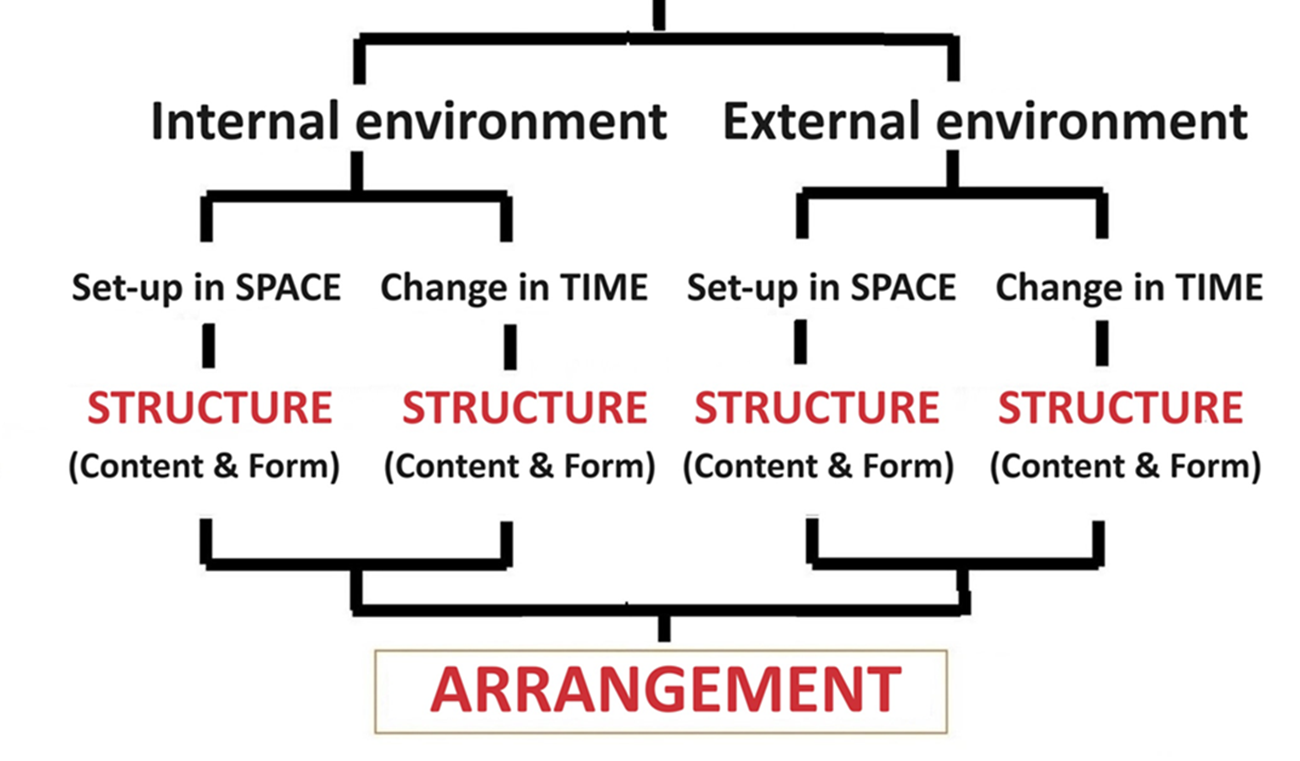 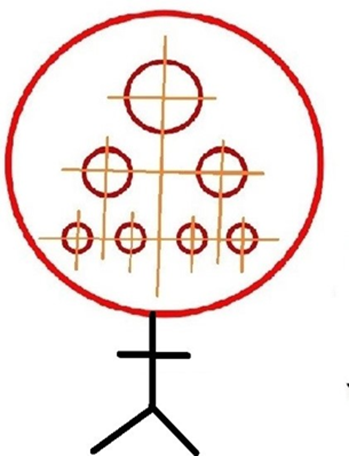 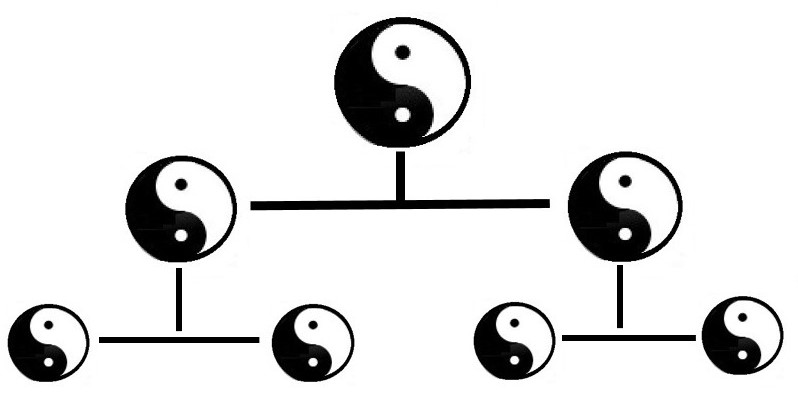 (Every THING is the WHOLE as the SYSTEM, what is made by PARTS and at the same time  is the PART of other – bigger THING as the WHOLE – bigger SYSTEM)
U N I V E R S E   as  the  S Y S T E M
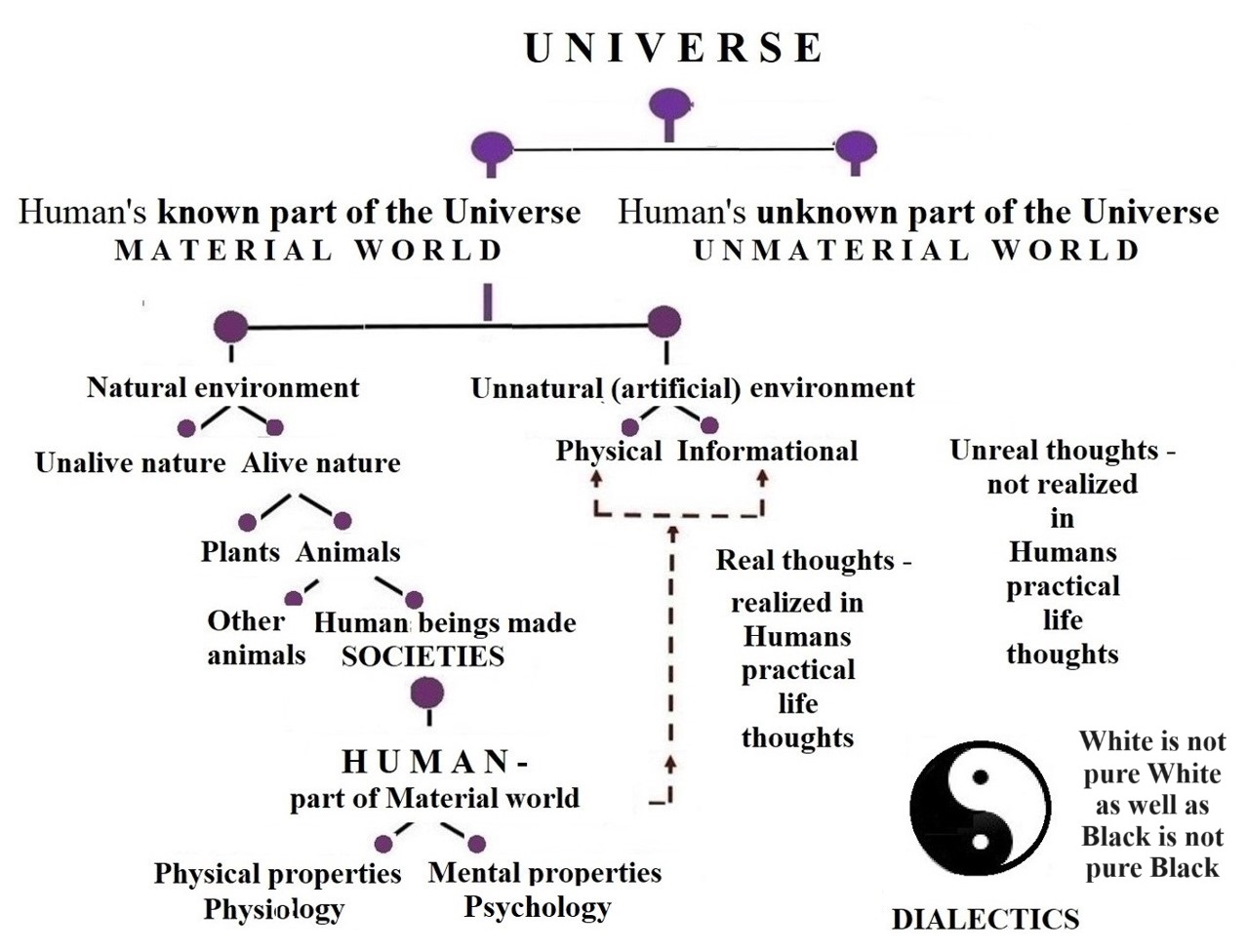 All phenomena 
of the Universe – every thing as a changing thing in space and time
 i n t e r a c t s
 with every
other 
Thing else.
I n t e r a c t i o n  of everything within the Universe  
is one of the top level concepts of all systems theories
The process of interaction of things means mutual action (influence) and reaction (counterinfluence) of things. Mutual actions and reactions of interacting things are represented within the Human's World of Thoughts 
as PROCESSUAL SYSTEMS.
Observing things in practice, it is found that the reaction (effect) lags behind the cause in time. Modern theories today succesfully explain this very important for practice effect-and-cause chain relationship.
FORCE, WORK, ENERGY, POWER 
as well as Statics and Kinetics, Dynamics and Energetics, transformation, transmission  and storing of energy today are well developed general concepts for practice.
Understanding and comprehension  of every
 CHANGE  OF SYSTEMS properties as a causal process of
 i n t e r a c t i o n
of systems 
 is based on the concept which is denoted by the word VELOCITY and interconnects the both fundamental  concepts of SPACE and TIME .
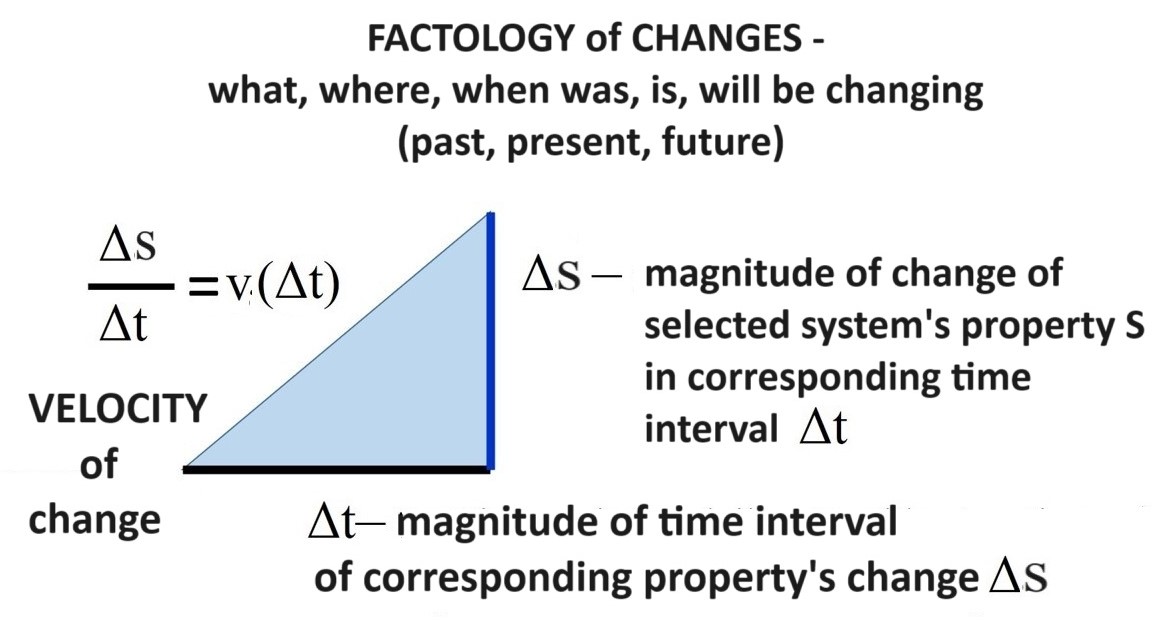 Changes of velocity 
are because of active summary FORCE of interaction
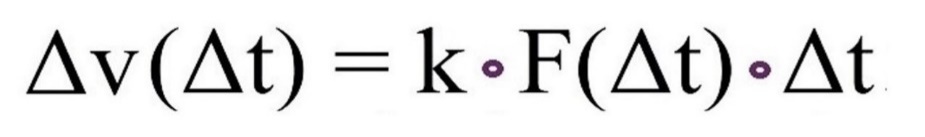 During the study 2nd chapter of the 3rd part 
of the course, we will causally consider 
three Great Thoughts about Human’s Life in Society
HUMAN                        LIFE                      SOCIETY
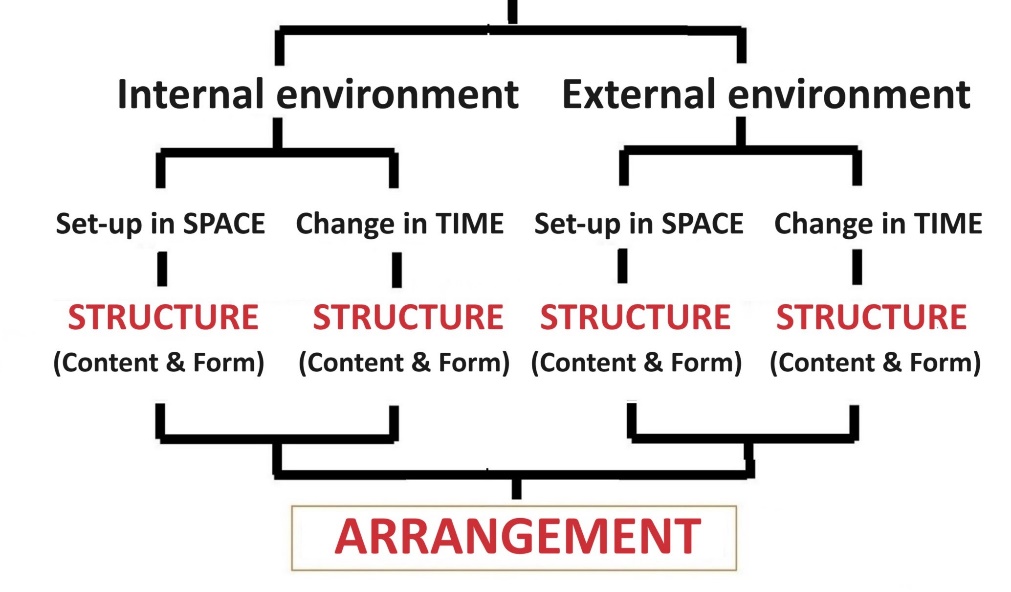 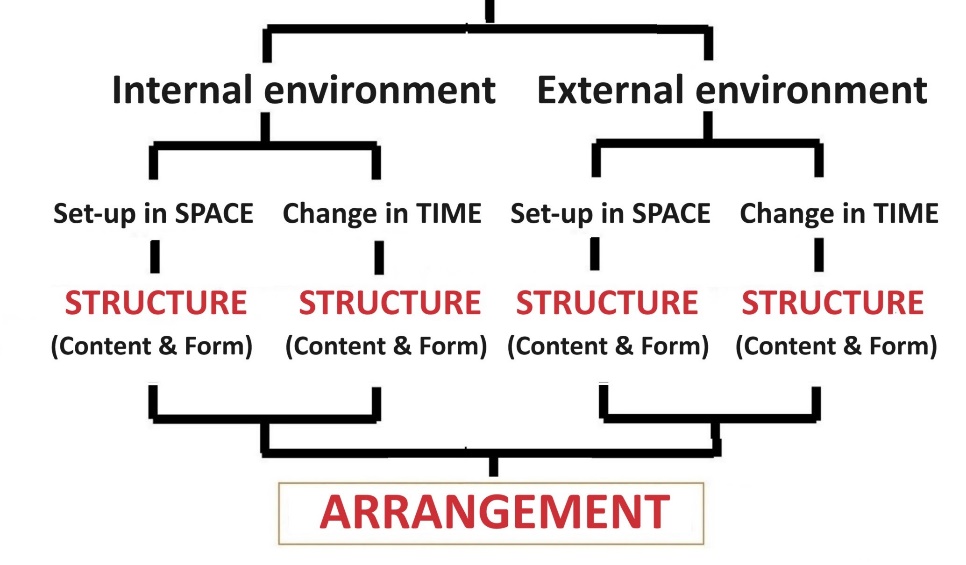 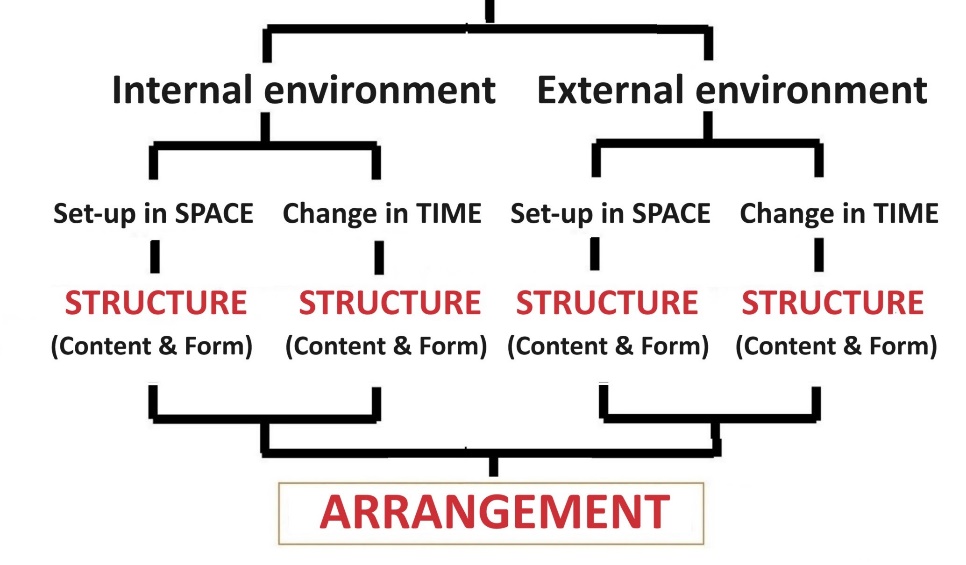 Week no 9                        Week No10                     Week No 11 
    Cause                          Effect  -  Cause                       Effect
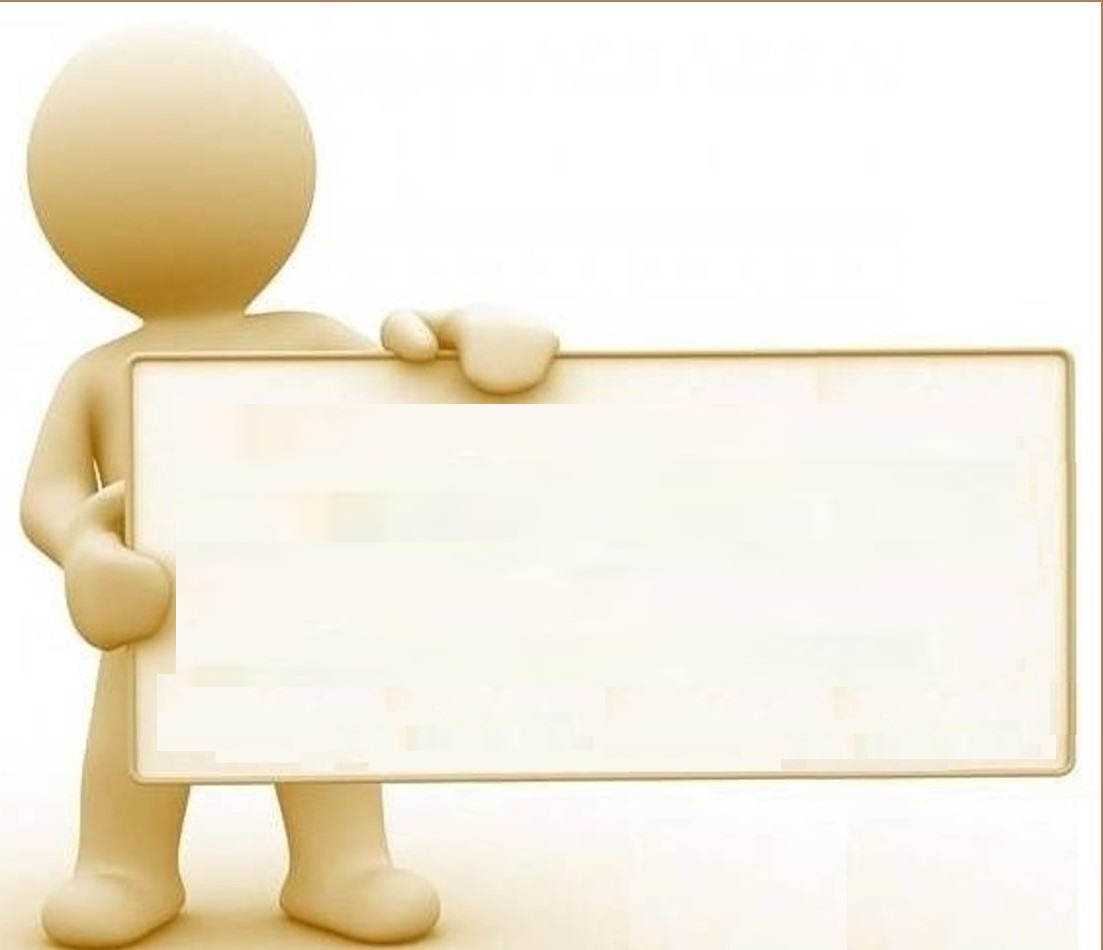 Let’s continue
our distance meeting - 
stage No2
Now it is last time to send  QUESTIONS 
for interactive SEMINAR, 
what follows just  after this 
LECTURE
What are your QUESTIONS, SUGGESTIONS?
Please write them in the "chat" section of computer-based communication - we will discuss them after the lecture!
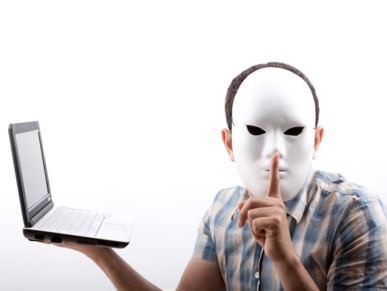 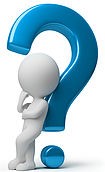 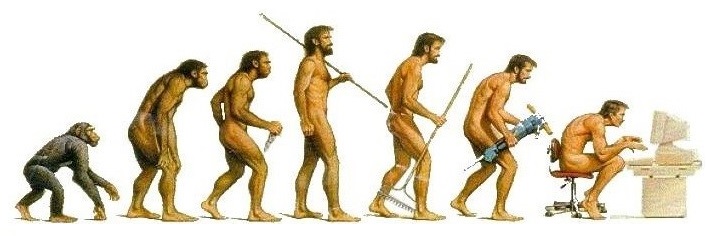 We have started 3rd part of our study course 
"SYSTEMOLOGY OF THINKING« as well as of corresponding 
reseach project  «SYSTEMIC THINKING»
We are thinking Big Thoughts about Human’s LIFE!
My  question to everybody of you is:
what do you think about yourself and  your  LIFE within the Universe, when studying at the University?
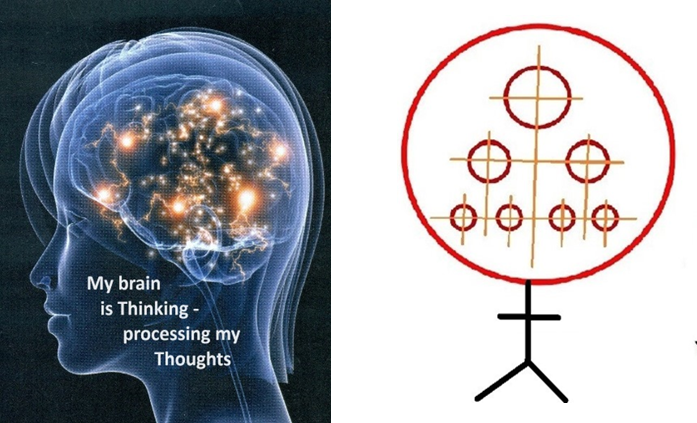 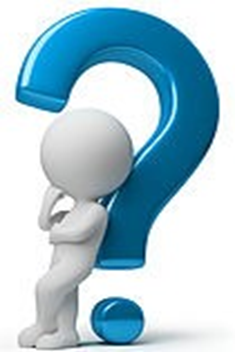 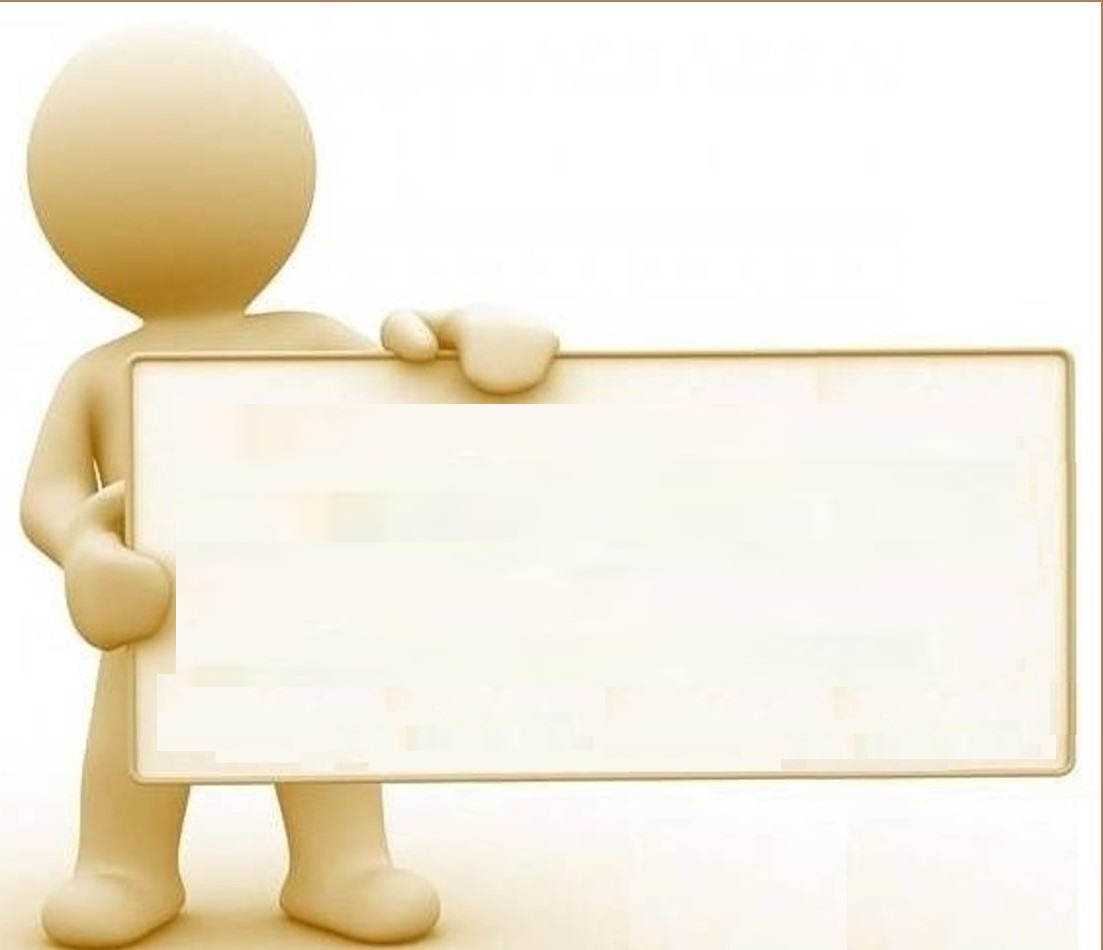 Let’s continue
our distance meeting - 
stage No3
2nd chapter of the 3rd part
 of the study course: 
HUMAN as the SYSTEM
(subsystem of the Universe)
Let’s start systemic consideration
 of three phenomena of the Universe
 what are especially actual for us in practice.
HUMAN                          LIFE                            SOCIETY
as the SYSTEM           as the SYSTEM             as the SYSTEM
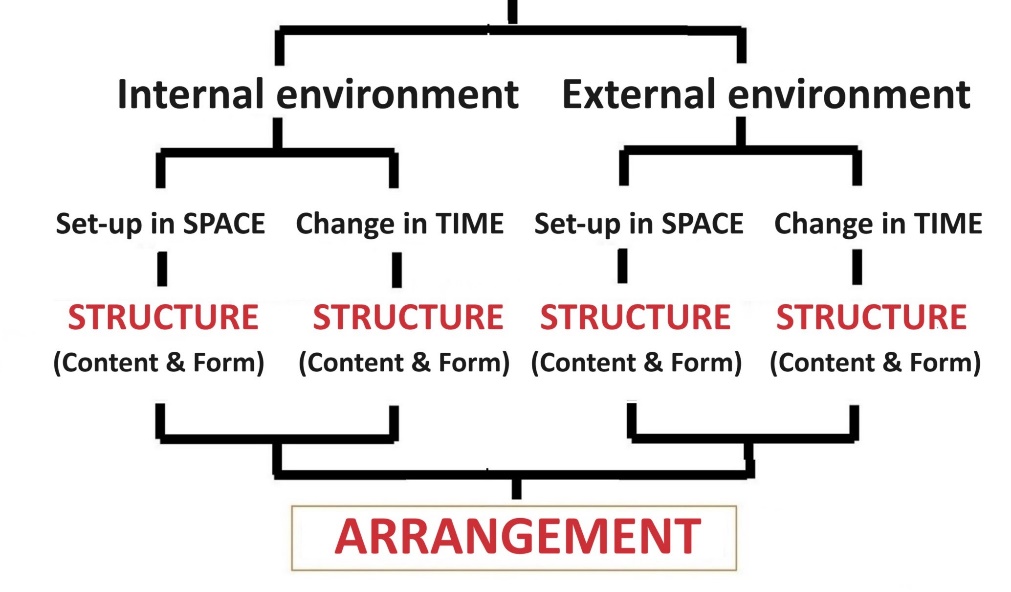 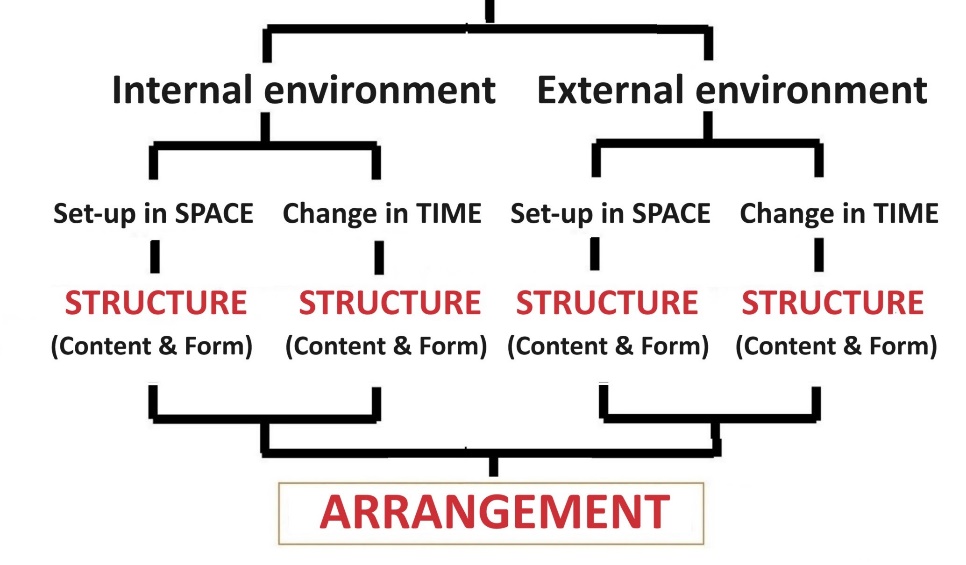 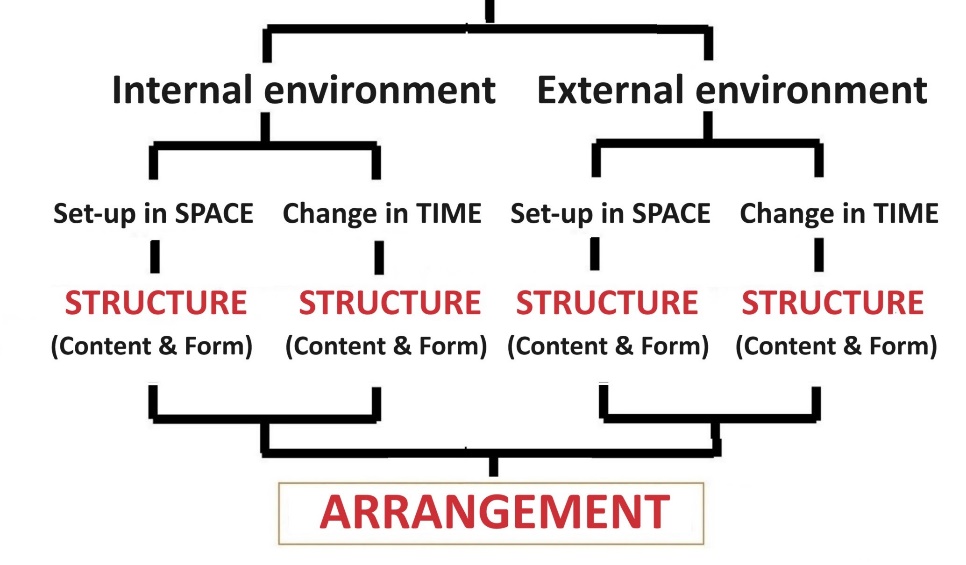 Week no 9                                       Week No10                                      Week No 11
HUMAN as the system fit into the total hierarchical structure  of the Universe as the system
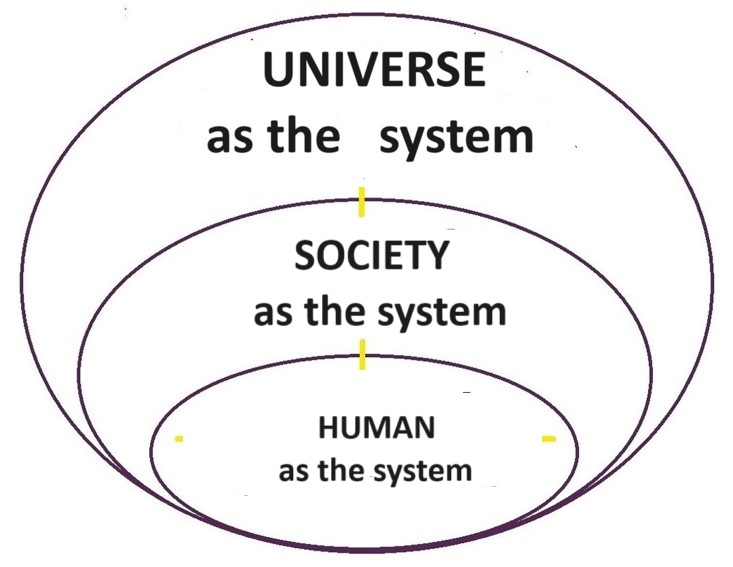 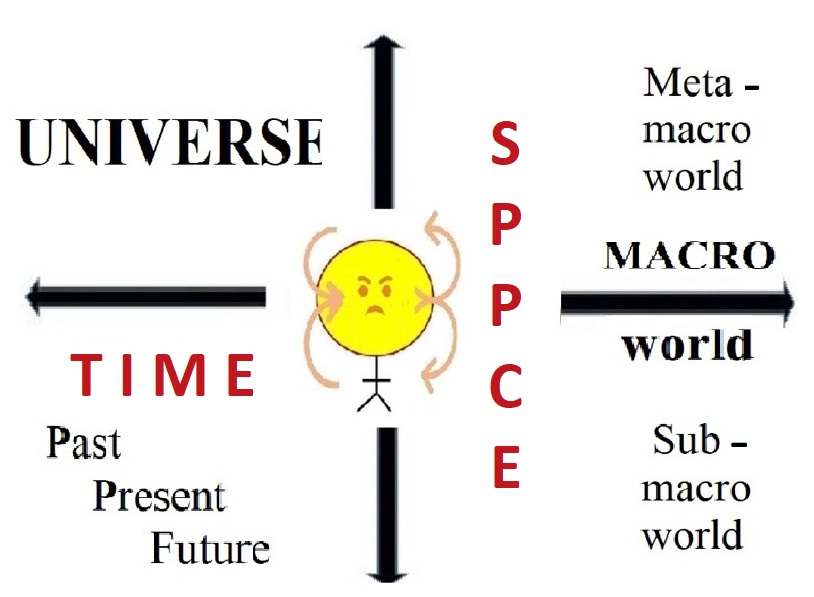 Every HUMAN as the WHOLE is PART  of the UNIVERSE!
I am a part of the Universe : here in SPACE and now in TIME.
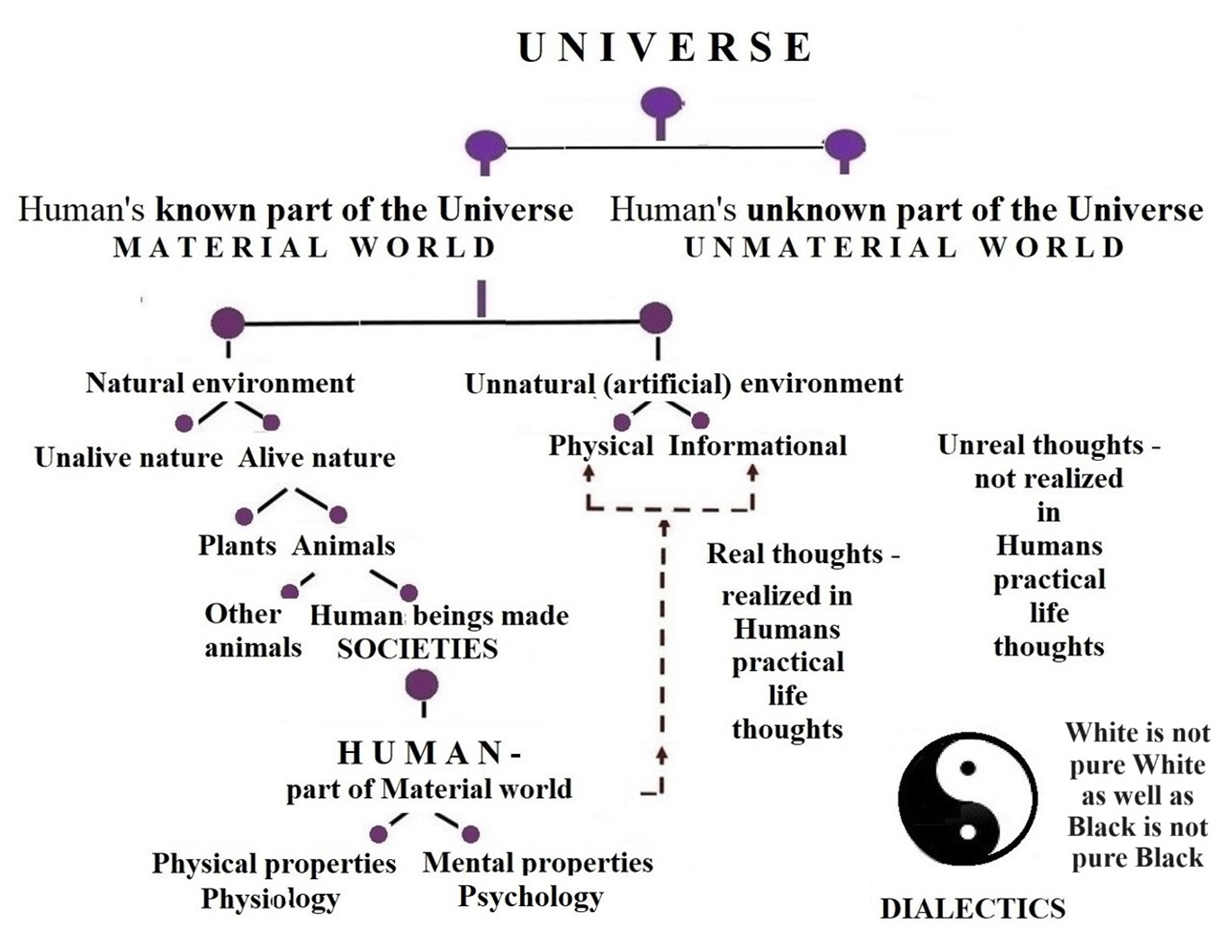 HUMAN –  conscious alive being, what  is a part of the Universe –  subsystem of the Universe as the SYSTEM
What does it mean «human is alive being? 
Each living person is characterized by the coexistence of four processes - internal and external circulation on substance and information.
Such full scale characteristic means 
 that corresponding human being is alive.
Modern HUMAN is highly  developed alive being – HOMO SAPIENS –  it is  the conscious  living being
Physiology      Nervous system-neurology     Psychology
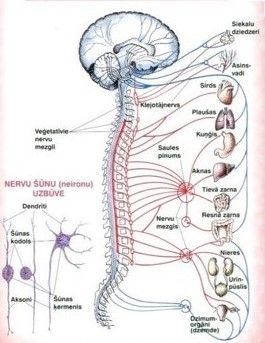 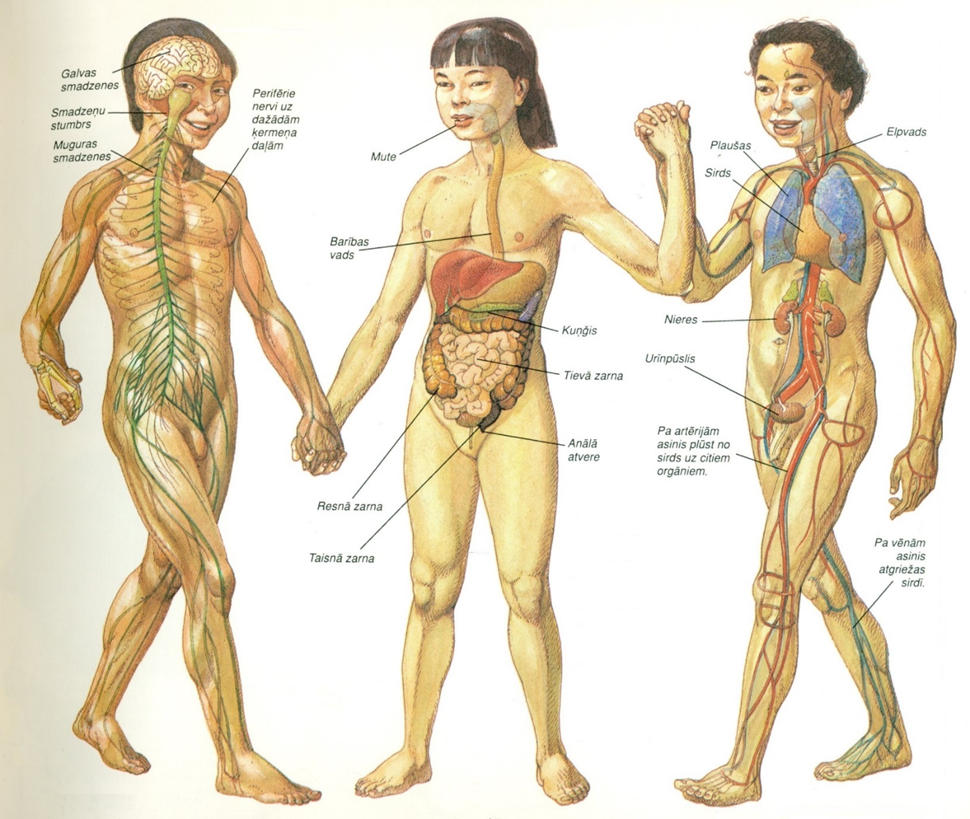 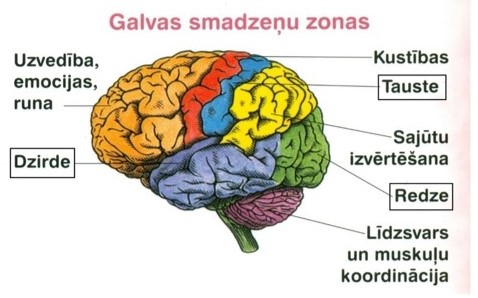 WORLD of THOUGTS – 
REPRESENTATION of reflected phenomena of the UNIVERSE
THOUGHTS – representations of reflected phenomena of the UNIVERSE, what are embodied in the human’s brain concepts and images, which are characterized by the corresponding words.

 THINKING – it’s arranged processing – arranging of all thoughts within  human’s brain, what ensures the management and execution of more or less consciously organized human’s life activities.
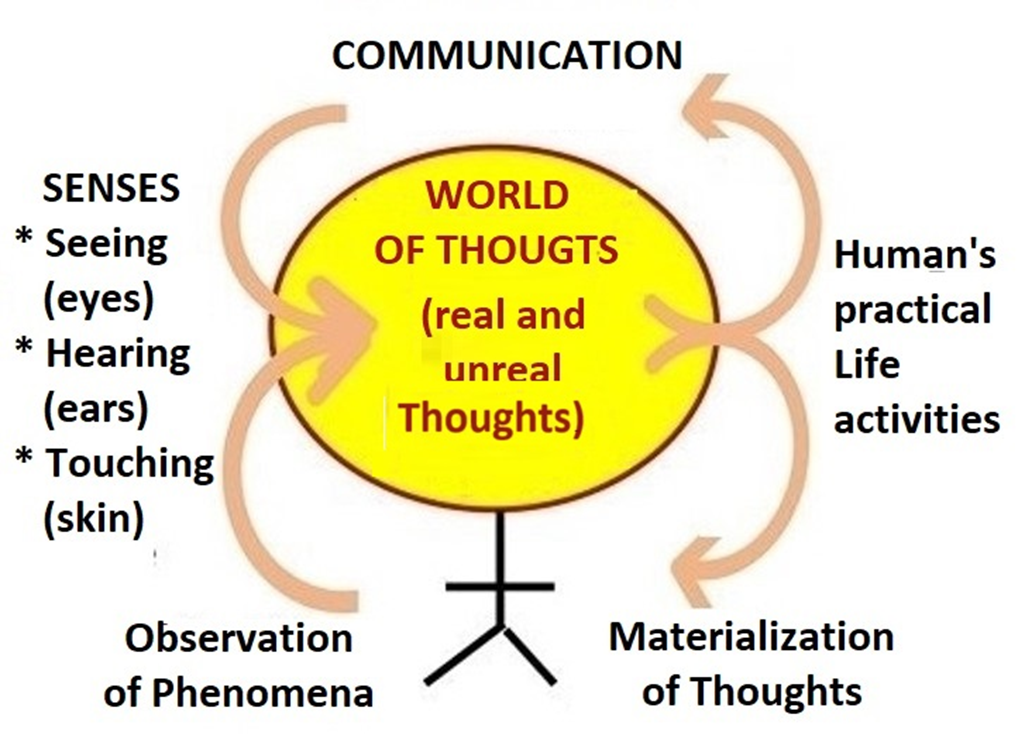 T H I N K I N G - creation and processing  of THOUGHTS
CONSIDERATION
The external 
                         TRANSMISSION 
                        of thoughts  
                            and the 
                           REALIZATION
                     of real thoughts 
                          in practice
SENSES
(communication
and      observation)
*  description of sensations
    * coding of sensations (signs)
  * sensing (seeing, hiearing, touching)
COGNITION                                      A C T I O N
M a t e r i a l  w o r l d – known to Human part of the Universe - – Human’s real living environment
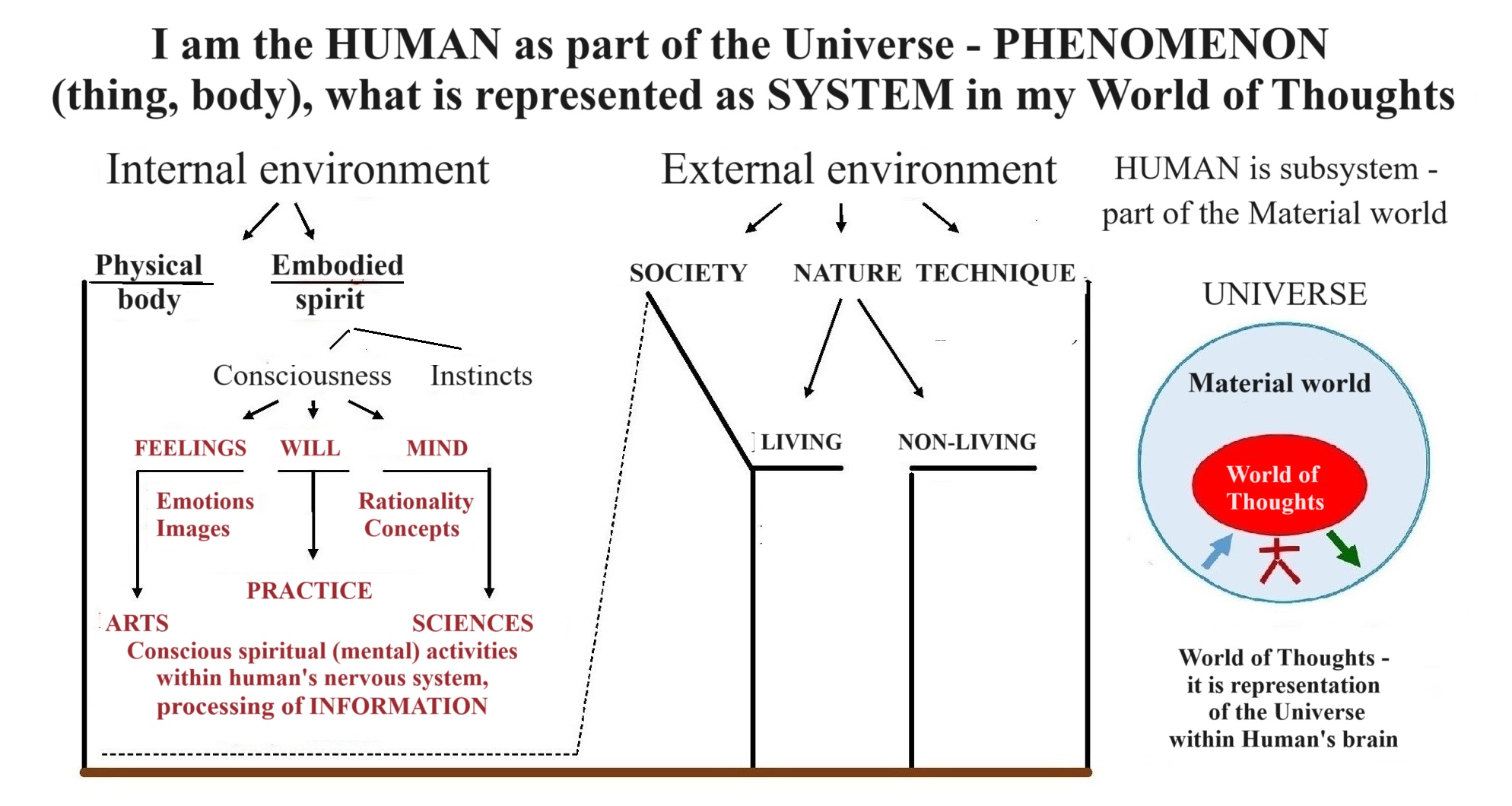 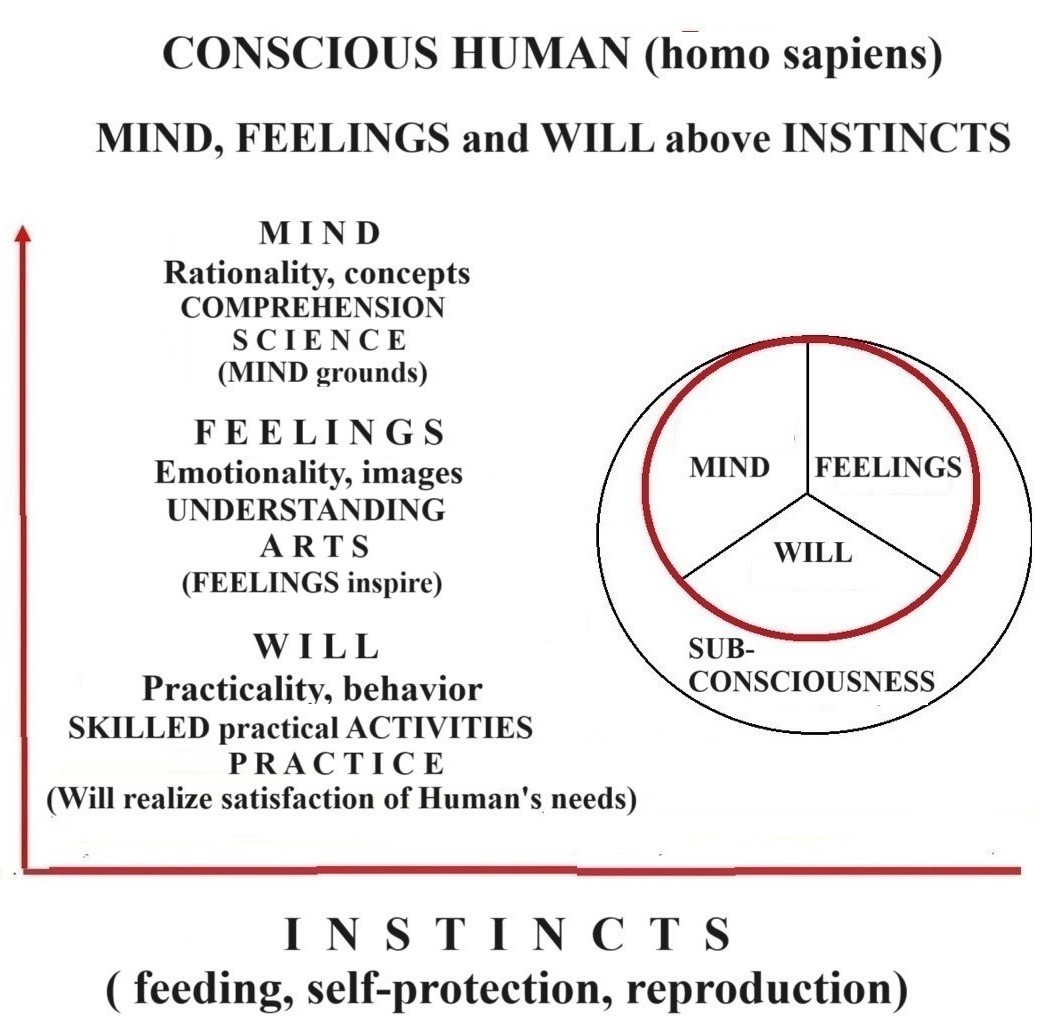 HUMAN’S   I N T E L I G E N C E

      EMOTIONAL INTELLIGENCE is one of the characteristics of human’s consciousness  (spirituality, mentality)), which is related to a person's emotionally imaginative world of feelings.  However, the emotional manifestation of feelings is only one part of the human’s consciousnessy in the real practice of our life.
      RATIONAL INTELLIGENCE is the top part of human’s consciousness that complements emotional intelligence. Rationality ensures the purposeful realization of created by the human’s mind scientific knowledge.
      Finally, the third part of spirituality exists at the level of human consciousness. It is the WILL (willpover) without which the human’s  INTELLIGENCE does not create comccious human’s life as the whole.
Human’s  LIFE wihin the Universe
 in space and time – processual system
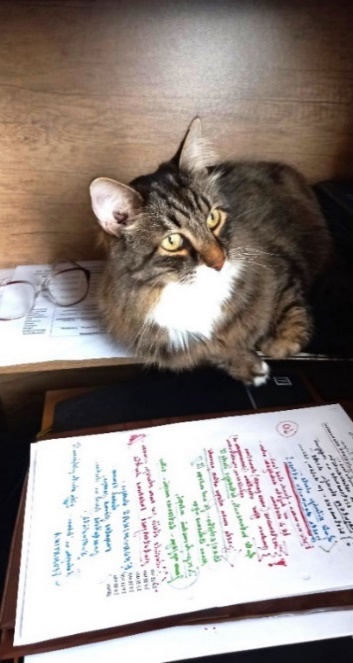 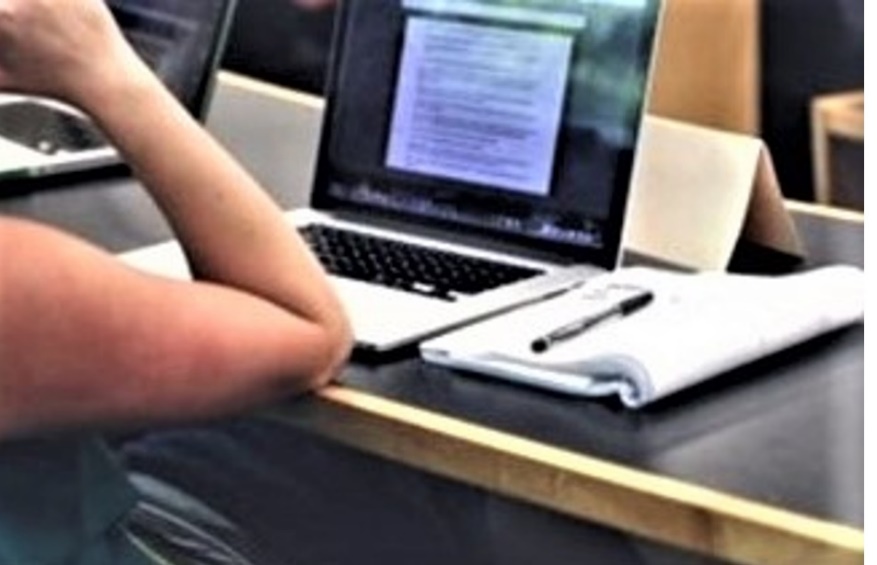 Let me wish 
to all of you successful independently creative study week No 9
Materials for study week No9   09_ST(2)23-24 engl 12.04.24
 are here:  https://failiem.lv/u/yy3gbvk2yk
See you again on next Friday, 19.04.24 afternoon (16:30 –18:30) 
We continue to study the interconnections between general systems theory and our practical life!
Next topic will be :  Human’s LIFE as the SYSTEM.